CSC 321: Data Structures

Fall 2018
Java review (or What I Expect You to Know from 222)
class, object, fields, methods, private vs. public, parameters
variables, primitive vs. objects, expressions, if, if-else, while, for
object-oriented design: cohesion, coupling
String, Math, arrays, ArrayList
searching and sorting, algorithm efficiency, recursion
interfaces, inheritance, polymorphism
1
Class structure
a class defines a new type of object
fields are variables that belong to the object (and maintain its state)
typically private, so can only be accessed from within the class 
note: "this." is optional, but instructive

methods define the actions that can be performed on an object
typically public, so can be called by client code

a constructor is a special method that automatically initializes the object when it is created 
can have more than one constructor
/**
 * This class models a simple die object, 
 * which can have any number of sides.
 *   @author Dave Reed
 *   @version 7/22/18
 */
public class Die {

  private int numSides;
  private int numRolls;

  /**
   * Constructs a 6-sided die object
   */
  public Die() {
	this.numSides = 6;
	this.numRolls = 0;
  }

  /**
   * Constructs an arbitrary die object.
   *   @param sides the number of sides on the die
   */
  public Die(int sides) {
	this.numSides = sides;
	this.numRolls = 0;
  }

  . . .
2
Class structure (cont.)
. . .

  /**
   * Gets the number of sides on the die object.
   *   @return  the number of sides (an N-sided die can roll 1 through N)
   */
  public int getNumberOfSides() {
  	return this.numSides;
  }
	
  /**
   * Gets the number of rolls by the die object.
   *   @return  the number of times roll has been called
   */
  public int getNumberOfRolls() {
	return this.numRolls;
  }
		
  /**
   * Simulates a random roll of the die.
   *   @return  the value of the roll (for an N-sided die, 
   *            the roll is between 1 and N)
   */
  public int roll() {
    this.numRolls++;
	return (int)(Math.random()*this.getNumberOfSides() + 1);
  }
}
a return statement specifies the value returned by a call to the method
accessor method: provides access to a private field
mutator method: changes one or more fields
3
public static void main
using the BlueJ IDE, we could 
create objects by right-clicking on the class icon
call methods on an object by right-clicking on the object icon
the more general approach is to have a separate "driver" class
if a class has a "public static void main" method, it will automatically be executed
a static method belongs to the entire class, you don't have to create an object in order to call the method







to avoid confusion, a class should either be an object-generator (fields & non-static methods) or a driver (main & possibly static helper methods)
public class DiceRoller {
   public static void main(String[] args) {
      Die d1 = new Die();
      Die d2 = new Die();

	  int roll = d1.roll() + d2.roll();

      System.out.println("You rolled a " + roll);
   }
}
4
Java variables
variable names consist of letters, digits, and underscores 
must start with a letter (can use underscore, but don't)

naming conventions:
class names start with a capital letter 
– e.g., Die, String
methods, fields, parameters, and local variables start with a lowercase letter 
– e.g., roll, getNumberOfRolls, numRolls, numSides, sides, i
constants (i.e., final values) are in all capitals 
– e.g., MAX_SCORE, DEFAULT_SIZE
primitive types are predefined in Java
int num;		double x = 5.8;	char ch = '?';
num = 0;					boolean flag = false;
object types are those defined by classes
Die d8 = new Die(8);		String str1 = "foo";
int result = d8.roll();		String str2 = new String("foo");
5
Class composition
fields can be
primitive types
instances of other classes
static (shared by the class)
final (cannot be changed)

control statements
if statement
while loop
for loop

mathematical ops:
+, -, *, /, %, ++, --
+=, -=, *=, /=, %=
relational ops: 
	> >= < <= == !=
logical connectives: &&, ||, !
public class PigGame {
    private final static int GOAL_POINTS = 100;

    private Die roller = new Die();
    private int threshold;

    public PigGame(int cutoff) {
        this.threshold = cutoff;
        this.roller = new Die();
    }

    public int playTurn() {
        int turnPoints = 0;
        
        while (turnPoints < this.threshold) {
            int roll = this.roller.roll();
            //System.out.println(roll);
            if (roll == 1) {
                return 0;
            }
            else {
                turnPoints += roll;
            }
        }
        return turnPoints;
    }
    
    public int playGame() {
        int totalPoints = 0;
        int turn = 0;
        while (totalPoints < PigGame.GOAL_POINTS) {            
            totalPoints += this.playTurn();
            //System.out.println(totalPoints);
            turn++;
        } 
        return turn;
    }
}
6
Pig driver
import java.util.Scanner;

public class PigStats {    
    public final static int NUM_GAMES = 1000000;    

    public static void main(String[] args) {            
        System.out.print("Enter the Pig cutoff: ");       
        Scanner input = new Scanner(System.in);     
        int cutoff = input.nextInt();
              
        PigGame game = new PigGame(cutoff); 
               
        int totalRounds = 0;
        for (int i = 0; i < PigStats.NUM_GAMES; i++) {            
            totalRounds += game.playGame();
        }        
        double avgLength = 
                 (double)totalRounds/PigStats.NUM_GAMES;                

        System.out.println("Average length of " + 
                           PigStats.NUM_GAMES +                            
                           " games with a cutoff of " + 
                           cutoff + ": " + avgLength); 
    }
}
Scanner provides for basic keyboard input
next(), nextLine(), nextInt(), nextDouble(), …
hasNext(), hasNextLine(), hasNextInt(), …

use constants (final static) for "magic" numbers that only rarely change
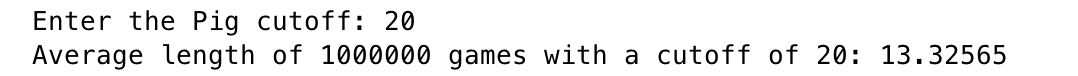 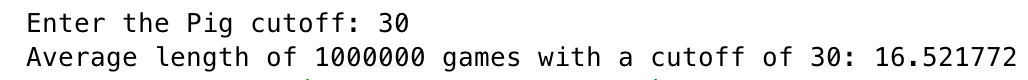 7
Example: VolleyballSimulator
consider a volleyball simulation in which each team's power ranking determines their likelihood of winning a point
public class VolleyballSimulator {

	private Die roller;	// Die for simulating points
	private int ranking1;	// power ranking of team 1
	private int ranking2;	// power ranking of team 2

	/**
	 * Constructs a volleyball game simulator.
     *   @param team1Ranking the power ranking (0-100) of team 1, the team that serves first
     *   @param team2Ranking the power ranking (0-100) of team 2, the receiving team
	 */
	public VolleyBallSimulator(int team1Ranking, int team2Ranking) {
	    this.roller = new Die(team1Ranking+team2Ranking);
	    this.ranking1 = team1Ranking;
	    this.ranking2 = team2Ranking;
	}

	/**
	 * Simulates a single rally between the two teams.
	 *   @return the winner of the rally (either "team 1" or "team 2")
	 */
	public String playRally() 	{
	    if (this.roller.roll() <= this.ranking1) {
            return "team 1";
	    }
	    else {
	        return "team 2";
	    }
	}

    . . .
8
Example: VolleyballSimulator (cont.)
java.lang.Math contains many useful static fields & methods
Math.PI, Math.E
Math.abs, Math.sqrt, Math.random
. . .

    /**
     * Simulates an entire game using the rally scoring system.
     *   @param winningPoints the number of points needed to win the game (winningPoints > 0)
     *   @return the winner of the game (either "team 1" or "team 2")
     */
    public String playGame(int winningPoints) {
	    int score1 = 0;
	    int score2 = 0;
	    String winner = "";       
	    
	    while ((score1 < winningPoints && score2 < winningPoints) 
               || (Math.abs(score1 - score2) <= 1)) {
	        winner = this.playRally();
	        if (winner.equals("team 1")) {
	            score1++;
	        }
	        else {
	            score2++;
	        }
	        
	        System.out.println(winner + " wins the point (" + score1 + "-" + score2 + ")");
	    }
        return winner;
    }
}
Boolean operators use short-circuit evaluation
note: always use equals to compare objects, not ==
9
Example: Interactive VolleyballStats
import java.util.Scanner;

/**
 * Performs a large number of volleyball game simulations and displays statistics.
 *   @author Dave Reed
 *   @version 7/22/18
 */
public class VolleyballStats {

    public final static int WINNING_POINTS = 15;
    public final static int NUM_GAMES = 10000;

    public static void main(String[] args) {
        Scanner input = new Scanner(System.in);

	    System.out.print("What is the ranking for team 1? ");
	    int ranking1 = input.nextInt();
	    System.out.print("What is the ranking for team 2? ");
	    int ranking2 = input.nextInt();

        VolleyballSimulator sim = new VolleyballSimulator(ranking1, ranking2);
	    int team1Wins = 0;
	    for (int game = 0; game < NUM_GAMES; game++) {
	        if (sim.playGame(WINNING_POINTS).equals("team 1")) {
	            team1Wins++;
	        }
	    }

	    System.out.println("Out of " + NUM_GAMES + " games to " + WINNING_POINTS + 
                           ", team 1 (" + ranking1 + "-" + ranking2 + ") won: " +
                           100.0*team1Wins/NUM_GAMES + "%");
	}
}
the Scanner class contains methods for reading from the console or a file
next, hasNext, nextLine, hasNextLine
nextInt, hasNextInt, nextDouble, hasNextDouble
10
Design issues
cohesion describes how well a unit of code maps to an entity or behavior

in a highly cohesive system:
each class maps to a single, well-defined entity – encapsulating all of its internal state and external behaviors
each method of the class maps to a single, well-defined behavior

leads to code that is easier to read and reuse
coupling describes the interconnectedness of classes

in a loosely coupled system:
each class is largely independent and communicates with other classes via a small, well-defined interface

leads to code that is easier to develop and modify
11
Java Strings
the String class includes many useful methods (in addition to '+')

int length()	returns number of chars in String

char charAt(int index)	returns the character at the specified index 

int indexOf(char ch)	returns index where the specified char/substring 
int indexOf(String str)	first occurs in the String (-1 if not found)

String substring(int start, int end)	
		returns the substring from indices start to (end-1)

String toUpperCase()	returns copy of String with all letters uppercase 
String toLowerCase()	returns copy of String with all letters lowercase

bool equals(String other)	returns true if other String has same value
int compareTo(String other)	returns neg if < other; 0 if = other; pos if > other

ALSO, from the Character class:

char Character.toLowerCase(char ch)     returns lowercase copy of ch
char Character.toUpperCase(char ch)     returns uppercase copy of ch
boolean Character.isLetter(char ch)     returns true if ch is a letter
boolean Character.isLowerCase(char ch)  returns true if lowercase letter
boolean Character.isUpperCase(char ch)  returns true if uppercase letter
12
Example: Pig Latin
. . .

    public String pigLatin(String word) {
        int firstVowel = this.findVowel(word);
        
        if (firstVowel <= 0) {
            return word + "way";
        }
        else {
            return word.substring(firstVowel, word.length()) + 
                   word.substring(0, firstVowel) + "ay";
        }
    }

    private boolean isVowel(char ch) {
        String VOWELS = "aeiouAEIOU";
        return (VOWELS.indexOf(ch) != -1);
    }
    
    private int findVowel(String str) {
        for (int i = 0; i < str.length(); i++) {
            if (this.isVowel(str.charAt(i))) {
                return i;
            }
        }
        return -1;
    }
13
Java arrays
arrays are simple lists
stored contiguously, with each item accessible via an index
must specify content type when declare, size when create
once created, the size cannot be changed (without copying entire contents)
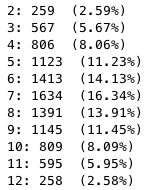 public class DiceStats1 {
   public final static int DIE_SIDES = 6;
   public final static int NUM_ROLLS = 10000;
   
   public static void main(String[] args) {
      int[] counts = new int[2*DIE_SIDES+1];
      
      Die die = new Die(DIE_SIDES);
      for (int i = 0; i < NUM_ROLLS; i++) {
         counts[die.roll() + die.roll()]++;
      }
      
      for (int i = 2; i < counts.length; i++) {
         System.out.println(i + ": " + counts[i] + "  ("
                            + (100.0*counts[i]/NUM_ROLLS) + "%)");
      }
   }
}
14
Java ArrayLists
an ArrayList is a more robust, general purpose list of objects
must specify content type when declare, capacity is optional (default is 0)
can be dynamically expanded/reduced; can easily add/remove from middle
common methods:
	
	T get(int index)			returns object at specified index 
	T add(Object obj)			adds obj to the end of the list
	T add(int index, T obj) 		adds obj at index (shifts to right)
	T remove(int index)		removes object at index (shifts to left)
	int size()				removes number of entries in list
	boolean contains(T obj)		returns true if obj is in the list
other useful methods:
	
	T set(int index, T obj) 		sets entry at index to be obj 
	int indexOf(T obj)		returns index of obj in the list 							(assumes obj has an equals method)
	String toString()			returns a String representation of the list
						e.g., "[foo, bar, biz, baz]"
15
ArrayLists & primitives
ArrayLists can only store objects, but Java will automatically box and unbox primitives into wrapper classes (Integer, Double, Character, …)
import java.util.ArrayList;

public class DiceStats2 {
   public final static int DIE_SIDES = 6;
   public final static int NUM_ROLLS = 10000;
   
   public static void main(String[] args) {
      ArrayList<Integer> counts = new ArrayList<Integer>();
      for (int i = 0; i <= 2*DIE_SIDES; i++) {
         counts.add(0);
      }
      
      Die die = new Die(DIE_SIDES);
      for (int i = 0; i < NUM_ROLLS; i++) {
         int roll = die.roll() + die.roll();
         counts.set(roll, counts.get(roll)+1);
      }
      
      for (int i = 2; i < counts.size(); i++) {
         System.out.println(i + ": " + counts.get(i) + "  ("
                            + (100.0*counts.get(i)/NUM_ROLLS) + "%)");
      }
   }
}
16
Example: Dictionary
import java.util.ArrayList;
import java.util.Scanner;
import java.io.File;

public class Dictionary {
    private ArrayList<String> words;
    
    public Dictionary() {
        this.words = new ArrayList<String>();
    }
    
    public Dictionary(String filename) {
        this();

        try {
            Scanner infile = new Scanner(new File(filename));
            while (infile.hasNext()) {
                String nextWord = infile.next();
                this.add(nextWord);
            }
        }
        catch (java.io.FileNotFoundException e) {
            System.out.println("FILE NOT FOUND");
        }
    }
    
    public void add(String newWord) {
        this.words.add(newWord.toLowerCase());
    }
    
    public boolean remove(String oldWord) {
        return this.words.remove(oldWord.toLowerCase());
    }
    
    public boolean contains(String testWord) {
        return this.words.contains(testWord.toLowerCase());
    }
}
one constructor can call another via this()

a Scanner object can be used to read from a file
must create a File object 
in case the file isn't there, the code is required to catch FileNotFoundException


try {
  // CODE TO TRY
}
catch (ExceptionType e) {
  // CODE IN CASE IT OCCURS
}
17
List interface
an interface defines a generic template for a class
specifies the methods that the class must implement
but, does not specify fields nor method implementations

public interface List<T> {
    boolean add(T obj);
    boolean add(int index, T obj);
    void clear();
    boolean contains(Object obj);
    T get(int index);
    T remove(int index);
    boolean remove(T obj)
    T set(int index, T obj);
    int size();
    . . .
}

advantage: can define different implementations with different tradeoffs
	public class ArrayList<T> implements List<T> { … }	// uses array, so direct access
		// but must shift when add/remove
	public class LinkedList<T> implements List<T> { … }	// uses doubly-linked list, so
		// sequential access but easy
		// add/remove

so, can write generic code that works on a List  either implementation will work
18
Example: Dictionary
import java.util.ArrayList;
import java.util.Scanner;
import java.io.File;

public class Dictionary {
    private List<String> words;
    
    public Dictionary() {
        this.words = new ArrayList<String>();
    }
    
    public Dictionary(String filename) {
        this();

        try {
            Scanner infile = new Scanner(new File(filename));
            while (infile.hasNext()) {
                String nextWord = infile.next();
                this.add(nextWord);
            }
        }
        catch (java.io.FileNotFoundException e) {
            System.out.println("FILE NOT FOUND");
        }
    }
    
    public void add(String newWord) {
        this.words.add(newWord.toLowerCase());
    }
    
    public boolean remove(String oldWord) {
        return this.words.remove(oldWord.toLowerCase());
    }
    
    public boolean contains(String testWord) {
        return this.words.contains(testWord.toLowerCase());
    }
}
polymorphism: the capability of objects to react differently to the same method call

here, can declare the field to be of type List (the more generic interface)
if choose to instantiate with an ArrayList, its methods will be called
if choose to instantiate with a LinkedList, its methods will be called

this style leads to more general-purpose code
19
Collections class
java.util.Collections provides a variety of static methods on Lists

static int binarySearch(List<T> list, T key);	// where T is Comparable
static T max(List<T> list);			// where T is Comparable
static T min(List<T> list);			// where T is Comparable
static void reverse(List<T> list);
static void shuffle(List<T> list);
static void sort(List<T> list);		// where T is Comparable

since the List interface is specified, can make use of polymorphism
these methods can be called on both ArrayLists and LinkedLists

ArrayList<String> words = new ArrayList<String>();
…
Collections.sort(words);

LinkedList<Integer> nums = new LinkedList<Integer>();
…
Collections.sort(nums);
20
Searching a List
sequential search traverses the list from beginning to end
check each entry in the list
if matches the desired entry, then FOUND (return its index)
if traverse entire list and no match, then NOT FOUND (return -1)


recall: the ArrayList class has indexOf, contains methods


public int indexOf(T desired) {
    for(int k=0; k < this.size(); k++) {
        if (desired.equals(this.get(k))) {     
            return k;
        }
    }
    return -1;
}


public boolean contains(T desired) {
    return this.indexOf(desired) != -1;
}
21
Sequential search: Big-Oh analysis
to represent an algorithms performance in relation to the size of the problem, computer scientists use Big-Oh notation

an algorithm is O(N) if the number of operations required to solve a problem is proportional to the size of the problem

sequential search on a list of N items requires roughly N checks (ignoring constants)
 O(N)
[we will revisit the technical definition of Big-Oh later in the course]
for an O(N) algorithm, doubling the size of the problem requires double the amount of work (in the worst case)

if it takes 1 second to search a list of 1,000 items, then
	 	it takes 2 seconds to search a list of 2,000 items
		it takes 4 seconds to search a list of 4,000 items
		it takes 8 seconds to search a list of 8,000 items
		. . .
22
Binary search
the Collections utility class contains a binarySearch method
T extends Comparable<? super T> is UGLY notation
refers to the fact that the class must implement the Comparable interface, or if a derived class then one of its ancestors must
public static <T extends Comparable<? super T>> int binarySearch(List<T> items, T desired) {
    int left = 0;			// initialize range where desired could be
    int right = items.length-1; 

    while (left <= right) {
        int mid = (left+right)/2;	// get midpoint value and compare
        int comparison = desired.compareTo(items.get(mid));

        if (comparison == 0) {	// if desired at midpoint, then DONE
            return mid;
        }
        else if (comparison < 0) {	// if less than midpoint, focus on left half
            right = mid-1;
        }
        else {			// otherwise, focus on right half
            left = mid + 1;
        }
    }
    return –left - 1;		// if reduced to empty range, NOT FOUND
}
23
Binary search: Big-Oh analysis
an algorithm is O(log N) if the number of operations required to solve a problem is proportional to the logarithm of the size of the problem

binary search on a list of N items requires roughly log2 N checks (ignoring constants)
	 O(log N)
for an O(log N) algorithm, doubling the size of the problem adds only a constant amount of work

if it takes 1 second to search a list of 1,000 items, then
	 	searching a list of 2,000 items will take time to check midpoint + 1 second
	 	searching a list of 4,000 items will take time for 2 checks + 1 second
	 	searching a list of 8,000 items will take time for 3 checks + 1 second
		. . .
24
Comparison: searching a phone book
to search a phone book of the United States (~328 million) using binary search?


to search a phone book of the world (7.5 billion) using binary search?
25
O(N2) sorts
a variety of algorithms exist for sorting a list
insertion sort takes one item at a time and inserts it into an auxiliary sorted list
selection sort traverses to find the next smallest, then swaps it into place
both are O(N2), so doubling the list size quadruples the amount of work
public static <T extends Comparable<? super T>> 
              void selectionSort(ArrayList<T> items) {    
    for (int i = 0; i < items.size()-1; i++) {
        int indexOfSmallest = Sorts.findSmallestStartingAt(items, i);
        Collections.swap(items, i, indexOfSmallest);
    }
}

private static <T extends Comparable<? super T>> 
               int findSmallestStartingAt(ArrayList<T> items, int startIndex) {       
    int indexOfMin = startIndex;
    for (int i = startIndex+1; i < items.size(); i++) {
        if (items.get(i).compareTo(items.get(indexOfMin)) < 0) {
             indexOfMin = i;
        }
    }
    return indexOfMin;  
}
26
O(N log N) sorts
faster, but more complex sorts exist
quick sort partitions the list around a pivot, then recursively sorts each partition
merge sort recursively sorts each half of the list, then merges the sorted sublists
both are O(N log N), so doubling the list size increases the work by a little more than double
public static <T extends Comparable<? super T>> 
              void mergeSort(ArrayList<T> items) {
    mergeSort(items, 0, items.size()-1);
}

private static <T extends Comparable<? super T>> 
               void mergeSort(ArrayList<T> items, int low, int high) {
    if (low < high) {
        int middle = (low + high)/2;
        mergeSort(items, low, middle);
        mergeSort(items, middle+1, high);
        merge(items, low, high);
    }
}

. . .
note: merging two lists of size N can be done in O(N) steps
27
Recursion
recursion is useful when a task can be broken down into smaller, similar tasks
functional recursion: a method directly or indirectly calls itself
private static <T extends Comparable<? super T>> void 
               mergeSort(ArrayList<T> items, int low, int high) {
    if (low < high) {
        int middle = (low + high)/2;
        mergeSort(items, low, middle);
        mergeSort(items, middle+1, high);
        merge(items, low, high);
    }
}
key to understanding recursion: 

don't think too hard – only 1 level deep!
interesting aside:
Collections.sort uses merge sort
Arrays.sort 	uses merge sort (when objects are stored)
	quick sort  (when primitives are stored)
28
Inheritance
public class BankAccount { 

  private double balance; 
  private int accountNumber;
  private static int nextNumber = 1;
  
  public BankAccount() { 
      this.balance = 0;
      this.accountNumber = this.nextNumber;
      this.nextNumber++;
  } 
  
  public int getAccountNumber() {
      return this.accountNumber;
  }
  
  public double getBalance() {
      return this.balance;
  }
  
  public void deposit(double amount) {
      this.balance += amount;
  }
  
  public void withdraw(double amount) {
      if (amount >= this.balance) {
          this.balance -= amount;
      }
  }
}
inheritance is a mechanism for enhancing existing classes
one of the most powerful techniques of object-oriented programming
allows for large-scale code reuse
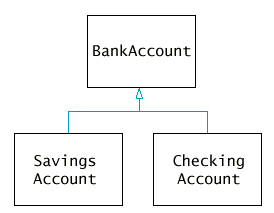 here, a static field is used so that each account has a unique number
29
Derived classes
public class CheckingAccount extends BankAccount
{
  private int transCount;
  private static final int NUM_FREE = 3;
  private static final double TRANS_FEE = 2.0;

  public CheckingAccount()
  {
    this.transCount = 0;
  }

  public void deposit(double amount)
  {
    super.deposit(amount);
    this.transCount++;
  }
	
  public void withdraw(double amount)
  {
    super.withdraw(amount);
    this.transCount++;
  }
	
  public void deductFees()
  {
    if (this.transCount > NUM_FREE) {
      double fees = 
        TRANS_FEE*(this.transCount – NUM_FREE);
      super.withdraw(fees);
    }
    this.transCount = 0;
  }
}
public class SavingsAccount extends BankAccount {   private double interestRate; 
  public SavingsAccount(double rate)   {     this.interestRate = rate;   }   public void addInterest()   {     double interest = 
      this.getBalance()*this.interestRate/100;     this.deposit(interest);   } 
}
a derived class automatically inherits all fields and methods (but private fields are inaccessible)
can override existing methods or add new fields/methods as needed
30
Inheritance & polymorphism
polymorphism applies to classes in an inheritance hierarchy
can pass a derived class wherever the parent class is expected
the appropriate method for the class is called
public void showAccount(BankAccount acct) {
    System.out.println("Account " + acct.getAccountNumber() + ": $" + 
                       acct.getBalance());
}


BankAccount acct1 = new BankAccount();
…
showAccount(acct1);

SavingsAccount acct2 = new SavingsAccount();
…
showAccount(acct2);

CheckingAccount acct3 = new CheckingAccount();
…
showAccount(acct3);
31